TEXAS SET UPDATE
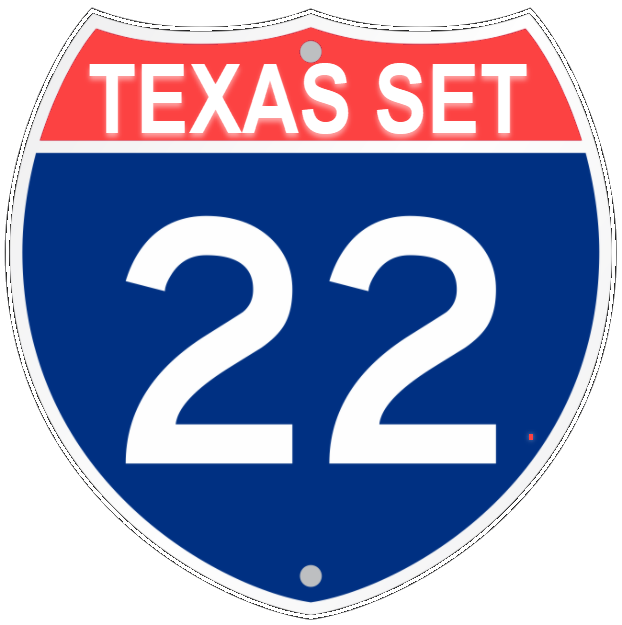 RMS: October 11th, 2022
September MEETING
Change Control Call
FOR RMS CONSIDERATION: Change Control 2022-839: Add new SAC04 code of “MSC057” for AMS Temporary Emergency Electric Energy Facilities (TEEEF). EMERGENCY
Discussion on TEXAS SET 5.0 Testing
Marked 5.0 Enhancements that WG wanted to test
Action Item: Build/Approve Test Scripts
Lubbock
Reviewed TIMELINE 
Reviewed TEST SCRIPTs
Discussed CSA issue with LBK
Identified at MCT Meeting
Next Meeting
October 20th: 1:30 PM start, Webex Only
October 27th: Change Control Call 10AM